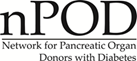 New Islet Isolation Program (IIP) 
Call for Information

In preparation for the call on January 25th, we need information from those interested in the New Islet Isolation
Program.  Please fill this out and return to us by Tuesday, January 23rd, by 5 pm EST US. Do not exceed one slide.

Name:

nPOD Working Group:

Description of use of islets (no more than 3 sentences maximum):

Number of IEQ requested:

Form of IEQ (fresh, cryopreserved):

Other tissues/cells requested and how much:

Form of other tissues (fresh, cryopreserved):